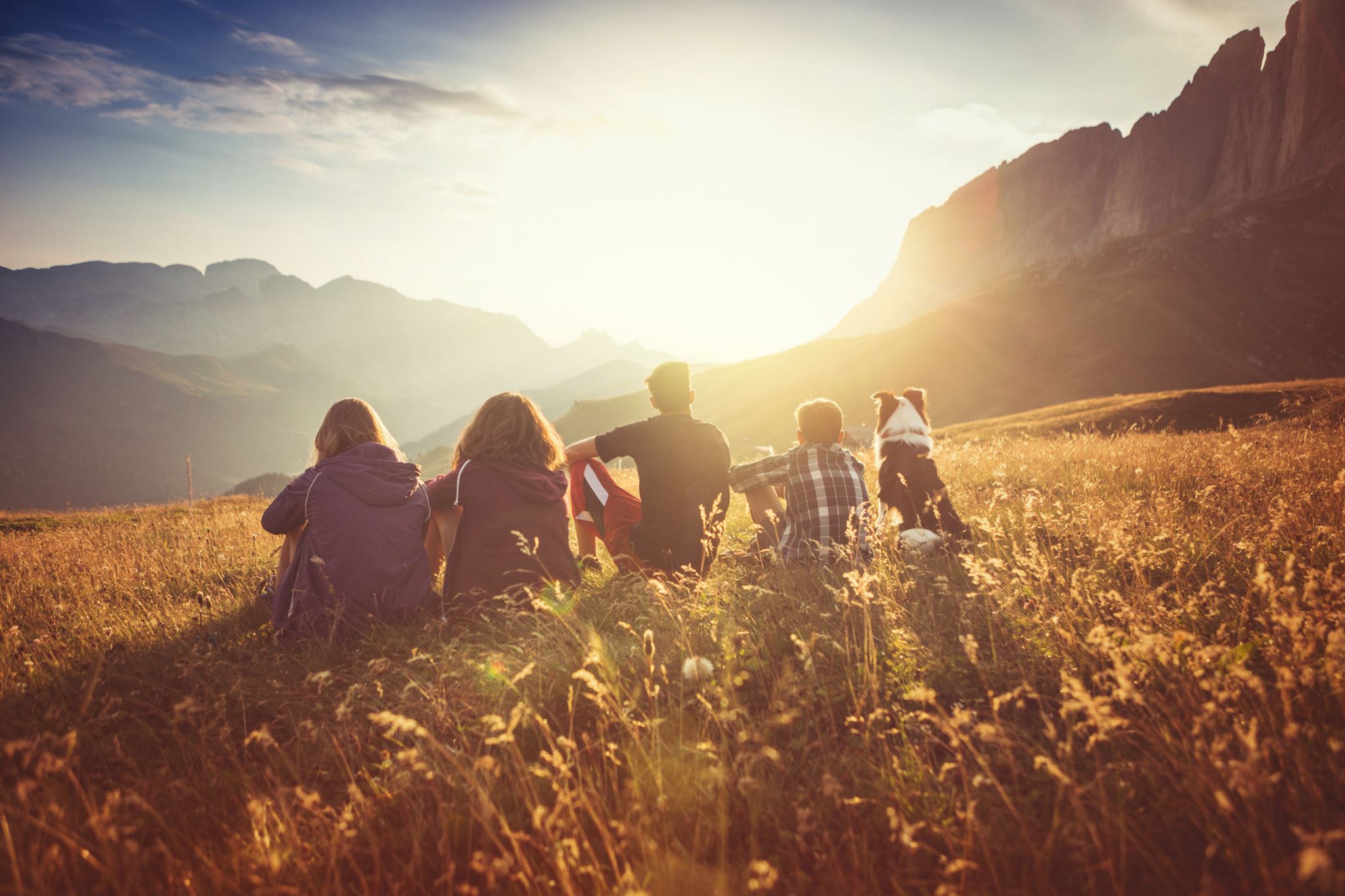 Overgang van BaO naar SO
CLB Pieter Breughel
Inhoud
Wat doet het CLB?
Wat doet het CLB in het kader van OLB?
Decretale opdracht:
bijzondere aandacht aan de keuzeprocessen in de onderwijsloopbaan en de aansluiting van het onderwijs op de arbeidsmarkt. 
acties rond studie- en beroepskeuze verstrekken aan de leerlingen 
volledige en objectieve informatie
Wat doet het CLB in het kader van OLB?
Informeren leerlingen
Met de focus op volgende overgangen:
Lager onderwijs  secundair onderwijs
1e  2e graad
Informeren ouders
Vraaggestuurde werking
Onder meer: studiekeuzegesprekken
Wat doet het CLB in het kader van OLB?
Welke stappen zijn voor school en welke voor CLB? (cf boekjes ‘op stap’)

Korte check: is dit herkenbaar voor de werking met jullie CLB?
Modernisering SO
Heb je het getuigschrift basisonderwijs behaald?
naar 1A
naar 1B
[Speaker Notes: Een eerste belangrijke vraag in de keuze voor volgend jaar, is of je al dan niet het getuigschrift van het basisonderwijs hebt behaald.
Voor de meeste kinderen zal het antwoord ‘ja’ zijn en dan gaan deze leerlingen naar 1A. Maar het kan ook zijn dat een aantal dingen wat moeilijker liepen in de lagere school en dat het antwoord ‘nee’ zal zijn in juni en dan starten deze leerlingen in 1B.
Binnen 1A en 1B zal je ook nog keuzes kunnen maken, maar dat zien we straks.


Achtergrond CLB
Dat betekent dat het CLB geen formulieren ‘bewijs van advies’ meer moet meegeven met ouders die
Met een getuigschrift willen instromen in 1B (dat is niet meer mogelijk) (tijdens het schooljaar overstappen van 1A naar 1B kan wel, mits toelatingsklassenraad
Zonder getuigschrift willen instromen in 1A via een toelatinsgklassenraad (dat is ook niet meer mogelijk)]
[Speaker Notes: Dit is de structuur van het gemoderniseerde SO. We zien dat dit is onderverdeeld in 3 graden. We gaan het uiteraard eerst hebben over de eerste graad. 

Ll: De eerste graad heeft de bedoeling om te ontdekken wat je kan en wat je leuk vindt. Op deze manier kan je goed kiezen wat je wil in de tweede en de derde graad.

Oud.: De eerste graad heeft de bedoeling om de interesse te verkennen en mogelijkheden te ontdekken. Op deze manier kan je goed kiezen wat je wil in de tweede en de derde graad.]
Het 1e leerjaar A
[Speaker Notes: Nu, wat is er dan specifiek aan dat 1ste leerjaar B?
Het eerste leerjaar B heeft enkele specifieke kenmerken, we sommen de belangrijkste op.

Instappen op basis van leeftijd = 12 jaar (ten laatste 31/12 van het kalenderjaar)
Herhalen van basisleerstof uit de basisschool = focus op Nederlands en wiskunde
Kleine klasgroepen
Al doende leren = er wordt altijd heel praktisch gewerkt 
Behalen getuigschrift basisonderwijs = na slagen in 1B krijgt de leerling het attest basisonderwijs]
Het 1e leerjaar B
1B
[Speaker Notes: Nu, wat is er dan specifiek aan dat 1ste leerjaar B?
Het eerste leerjaar B heeft enkele specifieke kenmerken, we sommen de belangrijkste op.

Instappen op basis van leeftijd = 12 jaar (ten laatste 31/12 van het kalenderjaar)
Herhalen van basisleerstof uit de basisschool = focus op Nederlands en wiskunde
Kleine klasgroepen
Al doende leren = er wordt altijd heel praktisch gewerkt 
Behalen getuigschrift basisonderwijs = na slagen in 1B krijgt de leerling het attest basisonderwijs]
Algemene vorming – 27 lesuren
Basis-optie
5 lesuren
1A



1B
Basis-optie
5 lesuren
Algemene vorming – 27 lesuren
[Speaker Notes: Wat zit er dan allemaal in dat 1ste jaar?

Schematisch ziet de algemene vorming van de eerste graad er zo uit. In het eerste jaar zijn er zowel voor de A- als voor de B-stroom 27 uren algemene vorming.  In deze uren algemene vorming wordt gewerkt aan de eindtermen: dat is wat leerlingen moeten bereiken tegen het einde van de eerste graad.
Je ziet dat er nog ruimte is voor een keuzegedeelte, dit komt later aan bod.]
Mogelijke vakken in de algemene vorming
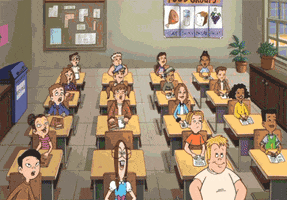 [Speaker Notes: Deze uren kunnen scholen gebruiken zodat leerlingen kunnen ontdekken waar mogelijkheden en interesses liggen.
En scholen mogen dit zeer breed gaan invullen, maar zeer grof geschetst gaat het om 3 doelen in deze differentiatie-uren

Verkennen = proeven van nieuwe zaken 
(b.v. Latijn, Projecten,…)

Verdiepen = extra leerstof; extra uitdaging 
(b.v. extra wiskunde, extra Frans,…)

Versterken = bijwerken waar je het moeilijk mee hebt
(b.v. herhaling Frans, herhaling wiskunde,…)]
Differentiatie (minimaal 5 lestijden)
[Speaker Notes: Deze uren kunnen scholen gebruiken zodat leerlingen kunnen ontdekken waar mogelijkheden en interesses liggen.
En scholen mogen dit zeer breed gaan invullen, maar zeer grof geschetst gaat het om 3 doelen in deze differentiatie-uren

Verkennen = proeven van nieuwe zaken 
(b.v. Latijn, Projecten,…)

Verdiepen = extra leerstof; extra uitdaging 
(b.v. extra wiskunde, extra Frans,…)

Versterken = bijwerken waar je het moeilijk mee hebt
(b.v. herhaling Frans, herhaling wiskunde,…)]
Voorbeeld: 1A
ALGEMENE VORMING – 27 LESUREN
STEM
4u wiskunde 
2u natuurwetenschappen
2u techniek
2u aardrijkskunde

Expressie
2u lichamelijke opvoeding
2u beeld

Taal
4u Nederlands
4u Frans

Samenleving
1u geschiedenis
2u mens en samenleving
2u godsdienst
DIFFERENTIATIE – 7 LESUREN

Open LeerCentrum (OLC)
1u wiskunde 
1u Nederlands
1u Frans
1u differentiatieaanbod en/of extra taalvaardigheid Nederlands

KD-uur met klastitularis

2u keuzevakken – verkenning: 
1 pakket te kiezen uit: 
2u sport
2u maatschappij en welzijn
2u STEM-ICT
2u talen-wiskunde
Focus Basis
Focus X-tra
[Speaker Notes: SPREKER 2

We bespreken nu een aantal voorbeelden van hoe scholen het eerste jaar mogelijks kunnen invullen. Aangezien hier grote verschillen kunnen zijn, blijft het belangrijk je goed te informeren op de school zelf. 

Voorbeeld 1 – 1A:
Totaal aantal lesuren op een week: hier 34u

Algemene vorming – 27u
Focus Basis: basisdoelen + beperkt aantal extra doelen + gemiddeld tempo
Focus X-tra: basisdoelen + groter aantal extra doelen + hoog tempo

Differentiatie – hier 7u!
OLC = Open LeerCentrum – blok van 4u bestaande uit één uur van elk hoofdvak (Ndl, Fra, wis) en een differentiatie-uur (voor vak naargelang de nood zich voordoet):
inhaallessen worden in aanbod van de school geïntegreerd, zodat leerlingen hiervoor niet langer moeten nablijven,
aantal leerlingen zal obv instaptesten Ndl in kleine groep intensief begeleid worden om taalvaardigheid te verhogen
Meerwaarde voor elke leerling: 
sterke leerling die snel klaar is met basisopdrachten kan aan verdiepingsopdrachten werken
leerling die moeilijkheden heeft met een vak/ een aantal vakken, kan langer aan dat vak werken of ondersteuning krijgen

KD-uren (klasdirectie-uren): hoe boekentas maken, rapporten uitdelen, leren leren…

Keuzevakken: 
pakket ‘STEM-ICT: STEM gericht op het vak ICT (aangezien deze school in de bovenbouw ICT-gerelateerde richting heeft)
pakket ‘talen-wiskunde’: 1u wiskunde extra én 1u Nederlands (bovenop de 4 uit het gemeenschappelijk pakket en 1u uit OLC)]
Voorbeeld 1: 1B
Voorbeeld: 1B
Voorbeeld 1: 1A
DIFFERENTIATIE – 
5 LESUREN



KD-uur met klastitularis

4u keuzevakken – verkenning: 
2 pakketten te kiezen uit:
2u sport
2u maatschappij en welzijn
2u economie en organisatie
ALGEMENE VORMING – 28 LESUREN
STEM
4u wiskunde 
3u natuurwetenschappen
4u techniek

Expressie
2u lichamelijke opvoeding
2u beeld

Taal
1u Engels
3u Frans

Samenleving
7u Project Algemene Vakken (PAV)
2u godsdienst
 Focus-X-tra
 Focus basis
[Speaker Notes: SPREKER 2

Voorbeeld 1 – 1B:
Totaal aantal lesuren op een week: hier 33u
Opbouw analoog aan 1A, inhoud lessen duidelijk verschillend (in 1B meer herhaling lagere school, 1A nieuwe leerstof)

Algemene vorming – 28u
PAV = project algemene vakken: Nederlands, maatschappelijke vorming (~geschiedenis en aardrijkskunde in 1A)

Differentiatie – 5u
1u KD-uren (klasdirectie-uren)
2! keuzepakketten van elk 2u te kiezen]
Mag ik over naar het tweede jaar?
[Speaker Notes: Goed, dit was het eerste jaar, nu kijken we of we over mogen naar het tweede jaar

Na het eerste jaar kan je een A-attest krijgen. Dit wil zeggen dat je geslaagd bent en over mag naar het tweede jaar. Soms kan de school aangeven dat je één of meerdere basisopties niet mag kiezen in het tweede jaar.

Een B-attest valt weg.

In uitzonderlijke gevallen kan je ook een C-attest krijgen. Dit wil zeggen dat je niet geslaagd bent. In dat geval moet je je jaar overdoen, tenzij je al 14 jaar bent of wordt voor 1 januari, dan kan je aan de school vragen of je toch naar het tweede jaar mag.]
Overgangen na 1A en 1B
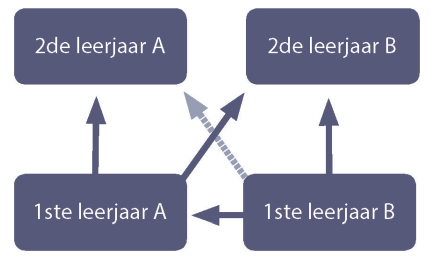 [Speaker Notes: Maar we gaan er nu van uit dat je een A-attest haalt.
Na het eerste jaar A kan je kiezen of je naar 2A of 2B overstapt. 
Na het eerste jaar B kan je naar 2B. 
Je kan uitzonderlijk na 1B ook naar 2A, maar dan heb je toelating van de school nodig.]
Schema eerste graad
Differen-tiatie
5 lesuren
Algemene vorming – 27 lesuren
1A
1B
Algemene vorming – 25 lesuren
Diff 2 uren
2A
Algemene vorming – 20 lesuren
Diff 2 uren
2B
Keuzegedeelte
19
[Speaker Notes: Hoe ziet het tweede jaar er dan uit?
In het tweede jaar komt die algemene vorming en die differentiatie ook terug.
Algemene vorming werkt nog steeds aan de eindtermen en differentiatie kan nog steeds verkennen, verdiepen en versterken. 
Maar het aantal uren ligt anders, zoals je dat op de slide kan zien.

Dat is nodig om plaats in het lessenrooster te maken voor de basisopties.]
Schema eerste graad
Algemene vorming – 27 lesuren
Differentiatie
5 lesuren
1A
1B
Algemene vorming – 25 lesuren
Basis-optie
5 lesuren
Diff 2 uren
2A
2B
Basisoptie
10 lesuren
Diff 2 uren
Algemene vorming – 20 lesuren
Keuzegedeelte
20
[Speaker Notes: Wat zijn basisopties?
Dit zijn extra vakken om interesse in een studiegebied te verkennen.
Deze gaan al iets specifieker.]
Basisopties in 2de leerjaar A
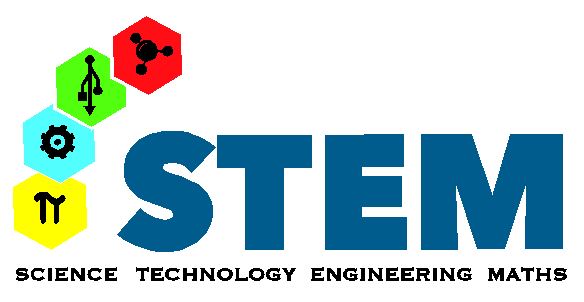 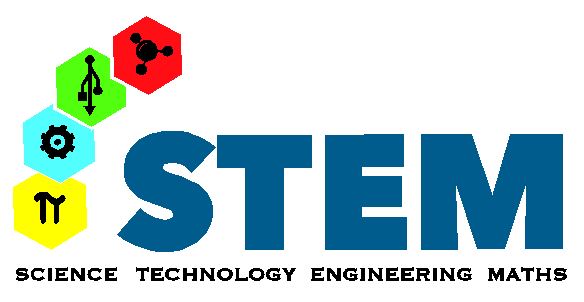 [Speaker Notes: De 13 basisopties in 2A staan hier in een kleurtje. Scholen kunnen kiezen hoeveel basisopties zij aanbieden.
Omdat sommige basisopties vrij ruim zijn, kunnen scholen ook kiezen om in plaats van de volledige basisoptie, ook onderliggende pakketten aan te bieden. De mogelijke pakketten staan in het zwart onder de basisoptie.
De uitleg van de basisopties vindt je terug in de infobrochure en zal in de loop van het schooljaar ook op Onderwijskiezer.be te vinden zijn.


Achtergrond
Er zijn nu 11 basisopties in de a-stroom, waarvan er 4 onderverdeeld zijn in pakketten. Dit is nieuw, maar we zullen hier later dieper op ingaan. Het is dan ook niet de bedoeling om de inhoud van de huidige basisopties zomaar over te nemen. Er zijn ook basisopties, zoals sport, die op dit ogenblik nog niet bestaan.
Bij de basisoptie "Kunst en creatie" staat een sterretje. Dit betekent dat het een niche is. Een niche kan je niet zomaar inrichten en hierdoor is het mogelijk dat sommige scholengemeenschappen er niet in zullen slagen om het hele gamma aan basisopties aan te bieden.
Een school kan een basisoptie inrichten als basisoptie, bijv. stem-technieken, zo zullen er verschillende contexten aan bod komen. Ze kan ook STEM-technieken als pakket inrichten, bijv. mech-el dan komt er maar één context aan bod. Op die manier is het voor ouders niet transparant wat de school precies aanbiedt. 
De overheid kiest voor STEM voor twee basisopties: STEM-wetenschappen en STEM-technieken. 

Belangrijk voor CLB is dat scholen enkel basisopties kunnen programmeren, maar die ook kunnen aanbieden als een pakket. Voor hen is dat een groot probleem in verband met de communicatie naar ouders en leerlingen (wat biedt welke school aan, hoe nemen ze dat op in onderwijskiezer …)]
Basisopties in 2de leerjaar B
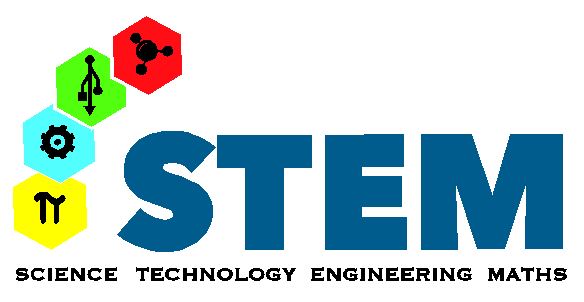 [Speaker Notes: Dit zijn de basisopties en onderliggende pakketten voor 2B. 
Even herhaling: de basisopties staan in een kleurtje. En daaronder staan pakketten. De school kan kiezen wat zij aanbiedt.
De uitleg over de basisopties vind je in de infobrochure en zal in de loop van het schooljaar ook op Onderwijskiezer.be te vinden zijn..

In die 10 lesuren kan de school de keuze geven aan leerlingen of ze in die 10 uren 1, 2 of 3 van deze basisopties of pakketten mogen volgen.

…daarmee hebben we ook het tweede jaar afgerond en dan gaan we even kijken naar de tweede en derde graad, maar mogen we wel overstappen naar de tweede graad?

Achtergrond CLB
De overheid voorziet 7 basisopties in de b-stroom. Ook hier kan een school in een aantal gevallen voor een pakket. Kunst en creatie is ook in de b-stroom een niche en kan dus niet zomaar ingericht worden (overheid heeft sterretjes vastgelegd, beperkte groep leerlingen, en speciale infrastructuur). Hetzelfde geldt voor de pakketten zeevisserij en binnenvaart / printmedia / mode. (vragen over programmatie: Patrick Deboutte) De basisoptie ‘Sport’ is nieuw. Deze basisoptie mag overigens niet verward worden met Topsport. In de matrix van de 2de graad bso krijgt deze geen vervolg. Dit maakt nog eens duidelijk dat de rol van de basisopties zeker niet is om enkel voor te bereiden op een bepaalde studierichting.
Met de "opstroomoptie" wil de Vlaamse overheid leerlingen die vanuit de b-stroom een overstap naar de A-stroom laten maken. Vanuit Katholiek Onderwijs Vlaanderen worden er geen leerplannen geschreven voor deze schakeloptie (wat al een minder gekleurde benaming is dan opstroomoptie). 
Als de vraag komt: Met de verdiepende doelen kunnen leerlingen ook zonder deze schakeloptie voldoende uitgedaagd worden om nadien, met toestemming van de klassenraad, naar een 3de jaar in de a-stroom over te gaan.
Als de vraag komt: pakketten zijn niche, maar als scholen kiezen voor de basisoptie valt de beperking weg

Belangrijk voor CLB is dat scholen enkel basisopties kunnen programmeren, maar die ook kunnen aanbieden als een pakket. Voor hen is dat een groot probleem in verband met de communicatie naar ouders en leerlingen (wat biedt welke school aan, hoe nemen ze dat op in onderwijskiezer …)

Opstroomoptie kort aangeven wat de overheid daarmee bedoelt en meteen weergeven dat wij daar niets mee zullen doen. Voor CLB’ers wel belangrijk dat ze weten dat het bestaat,]
Mag ik naar de tweede graad?
[Speaker Notes: Na het tweede jaar krijg je één van volgende attesten. De klassenraad (dat zijn al jouw leerkrachten die je dan hebt) beslist hierover.
Met een A-attest mag je over naar het volgende leerjaar.
Met een B-attest mag je ook over naar het volgende leerjaar maar mag je bepaalde richtingen niet volgen. Je mag ook blijven zitten, als de klassenraad jou dit toelaat en je op gesprek bent geweest bij het CLB hierover.
Met een C-attest moet je je jaar nog eens overdoen, tenzij je 15 jaar bent of wordt voor 1 januari en de school, dan kan je aan de school toelating vragen om toch naar het derde jaar te mogen.

Indien je een A-attest haalt in het 2de, mag je over naar elk derde leerjaar.
Let wel, indien je vanuit 2B zou willen overstappen naar een andere finaliteit dan de arbeidsmarktgerichte finaliteit, dan moet de klassenraad van het derde jaar wel akkoord zijn.

Info voor CLB:
Met een B-attest overzitten kan enkel met een positief advies van de klassenraad en een advies van het CLB.]
[Speaker Notes: Hoe ziet die tweede en derde graad er uit? Dit is niet makkelijk om uit te leggen, aangezien die op deze manier nog niet bestaat.
DE verschillende richtingen en onderwijsvormen (ASO, TSO, KSO, BSO) zoals we die nu kennen, zullen ook wijzigen. De richtingen krijgen andere benamingen en ze worden in een ander schema geplaatst met 3 finaliteiten. Dit wil zeggen: op welk doel bereiden deze richtingen jou voor?

Doorstroom wil zeggen: deze richtingen bereiden voor op hoger onderwijs
Arbeidsmarkt wil zeggen: deze richtingen bereiden voor op de arbeidsmarkt.
Dubbel wil zeggen: deze richtingen bereiden zowel voor op verderstuderen als op de arbeidsmarkt.
De rij daaronder geeft de onderwijsvormen weer.
Binnen doorstroom heb je de huidige ASO-richtingen en de meer theoretische richtingen uit het Kunstsecundair Onderwijs of KSO en het Technisch secundair Onderwijs of TSO.
Onder de Dubbele finaliteit vinden we dan weer de meer praktische TSO en KSO richtingen.
Onder arbeidsmarkt vinden we dan het Beroepssecundair Onderwijs of BSO. Of Deeltijds beroepssecundair onderwijs.]
reflectievragen
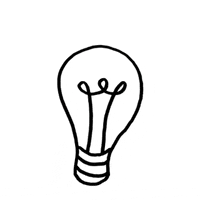 Is alles duidelijk?

Oriëntering is anders nu dan hoe het ging voor de modernisering
-> Hoe zijn adviezen jullie veranderd ?
-> Zullen ze veranderen nav de nieuwe toelatingsvoorwaarden voor 1B?

* Duid een chinese vrijwilliger aan die even terugkoppelt in de grote groep
onderwijskiezer
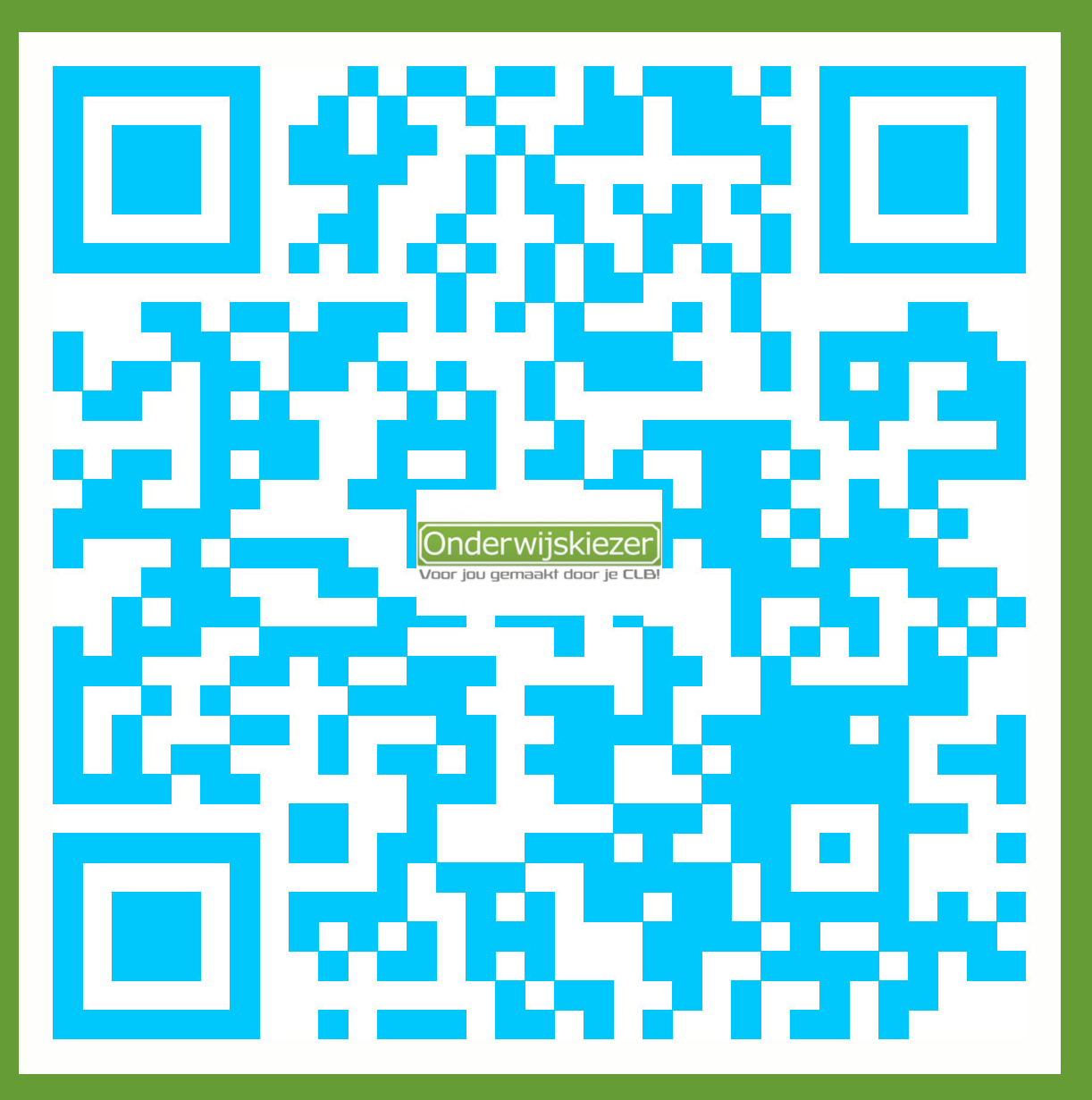 Enkele oefeningen
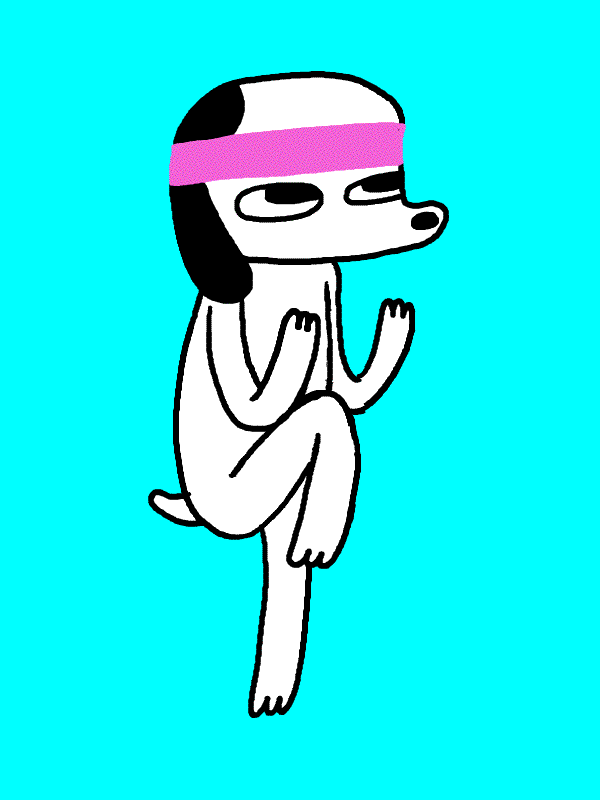 In welke scholen in jouw gemeente/in jouw buurt kan je een eerste leerjaar B volgen?
Wat is de inhoud van het 2e leerjaar A met de basisoptie “economie en organisatie?”
Tot en met welk jaar is het secundair onderwijs momenteel gemoderniseerd?
regelgeving
Regelgeving: lager onderwijs
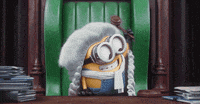 In principe duurt het lager onderwijs zes jaar. 
Geen minimum aantal jaren dat een leerling in het lager onderwijs ‘moet’ doorbrengen 
het getuigschrift lager onderwijs kan pas uitgereikt worden aan regelmatige leerlingen die voor 1 januari van het lopende schooljaar al acht jaar geworden zijn
Wel maximum aantal jaren dat een leerling in het lager onderwijs ‘moet doorbrengen’:
beslissing tot zittenblijven wordt genomen door de school na overleg met het CLB
Een leerling die veertien jaar wordt vóór 1 januari van het lopende schooljaar kan nog één schooljaar lager onderwijs volgen
na gunstig advies van de klassenraad
na advies van het CLB.
ouders nemen de uiteindelijke beslissing
Een leerling die het getuigschrift basisonderwijs behaald heeft kan geen lager onderwijs meer volgen, tenzij na toelating door de klassenraad.
Regelgeving: secundair onderwijs
Toelatingsvoorwaarden 1e leerjaar A
In het bezit zijn van het getuigschrift
Toelatingsvoorwaarden 1e leerjaar B
leerlingen die het lager onderwijs hebben beëindigd zonder getuigschrift basisonderwijs;
leerlingen die het lager onderwijs niet hebben gevolgd of niet hebben beëindigd maar uiterlijk op 31 december na de aanvang van het schooljaar de leeftijd van 12 jaar bereiken;
vanaf 1 september 2022: leerlingen met een getuigschrift basisonderwijs mits gunstige beslissing van de toelatingsklassenraad, gunstig advies van het CLB én akkoord van de betrokken personen;
leerlingen die tijdens het schooljaar overgaan van het eerste leerjaar A naar het eerste leerjaar B op voorwaarde van een gunstige beslissing van de toelatingsklassenraad;
leerling die rechtstreeks overkomt uit een niet-Vlaamse school (buitenlandse school, Frans- of Duitstalige school in België) of uit een onthaaljaar voor anderstalige nieuwkomers, onder de volgende voorwaarde: gunstige beslissing van de toelatingsklassenraad,
Regelgeving: informatie delen
Overdracht gebeurt (enkel) voor die gegevens die betrekking hebben op de onderwijsloopbaan van de leerling. 
Belangrijk principe is dat bij de overdracht steeds het belang van de leerling voor ogen gehouden wordt. 
Er kunnen geen gegevens doorgegeven worden die betrekking hebben op schending van leefregels, dit omdat de leerling in de nieuwe school op dit punt een nieuwe kans moet kunnen krijgen.
reflectievragen
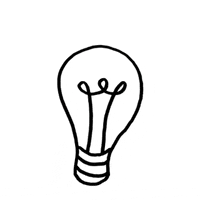 Casus: Jerome, 12 jaar, zit in 5de leerjaar, zijn leerkracht schat in dat hij getuigschrift BaO niet zal halen. 
Wat doen jullie?
Het getuigschrift basisonderwijs
De klassenraad: wat?
Beslist over een aantal zaken, zoals:
Toekennen van het getuigschrift basisonderwijs
Vrijstelling van bepaalde leerplandoelen voor leerlingen met een beperking
Toelating van 6-jarige kinderen die naar het gewoon lager onderwijs overgaan zonder dat zij het schooljaar ervoor voldoende aanwezig waren in de kleuterklas
Toelating van 5-jarigen tot het gewoon lager onderwijs  

Geeft advies over een aantal zaken, zoals:
Aan ouders: over de beslissing om het kind nog een jaar langer in het kleuteronderwijs te laten doorbrengen (de ouders nemen de uiteindelijke beslissing)
Aan het schoolbestuur: bij tijdelijke en definitieve uitsluiting van een leerling
De klassenraad: wie?
Het team van personeelsleden dat onder leiding van de directeur (of zijn afgevaardigde) verantwoordelijk is voor de begeleiding van en het onderwijs aan een leerlingengroep of een individuele leerling

Samenstelling is afhankelijk van
Hoe de school georganiseerd is
Welke beslissingen genomen moeten worden
Opdrachten en verantwoordelijkheden binnen het schoolteam
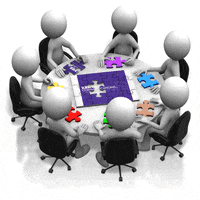 De eindklassenraad: getuigschrift
HET DECREET ZEGT:
Leerling moet de doelen uit het leerplan die het bereiken van de eindtermen beogen, in voldoende mate halen. 
De klassenraad beslist autonoom. 
Een school kan die inschatting maken door examens af te nemen, maar dat is niet verplicht.  
Alleen voor ‘regelmatige leerlingen’ -> betekent dat het maar in 1 school tegelijk is ingeschreven en regelmatig naar school gaat.  
Je kind is of wordt in het kalenderjaar van uitreiking minstens 8 jaar. 
De meeste kinderen behalen het getuigschrift na 6 jaar, op het einde van de lagere school. 
De klassenraad kan het getuigschrift dus ook toekennen aan leerlingen die nog geen 6 jaar lager onderwijs gevolgd hebben. 
De leerling kind kan er ook langer dan 6 jaar over doen.
De eindklassenraad: wanneer?
Na 20 juni
De beslissing wordt uiterlijk 30 juni aan de ouders meegedeeld
Wat als je GEEN getuigschrift uitreikt?
HET DECREET ZEGT:
Wie op het einde van het lager onderwijs geen getuigschrift basisonderwijs haalt:
krijgt een attest met de vermelding van het aantal en het soort gevolgde jaren lager onderwijs. 
Krijgt een schriftelijke motivatie voor de beslissing + aandachtspunten voor de verdere schoolloopbaan.
Kan het getuigschrift basisonderwijs nog behalen door te slagen in het eerste leerjaar B in SO

Als ouders niet akkoord gaan:
Kunnen beroep aantekenen tegen de beslissing van de klassenraad 
De beroepsprocedure is verplicht opgenomen in het schoolreglement.
In de praktijk…
De klassenraad
Voorbeeld van een zorgtraject?
September: 	overdracht tussen leerkrachten, oudercontact, onthaal leerling
Oktober-november: 	onderwijs en begeleiding
December: 	klasscreening, rapport, klassenraad, oudercontact, kindgesprek
Januari – april: 	onderwijs en begeleiding
Mei: 		klasscreening en rapport
Juni: 		klassenraad, oudercontact, kindgesprek
Wie neemt deel aan het zorgtraject?
De leerling: staat centraal
Ouders: als informant en betrokkene
Klasleerkracht: als spilfiguur
Zorgcoördinator: als planner en/of moderator
Directie: als planner en/of moderator
CLB: als ondersteuner
(externe) ondersteuner
Brugfiguur: als ondersteuner
De leerling
“Nothing about us, without us” (VN-verdrag, 2009)

Zorg dat je het verhaal van de leerling kent (cf schoolloopbaan)
Zorg dat je het perspectief van de leerling kent
Zorg dat er rekening gehouden wordt met dit perspectief
De leerling
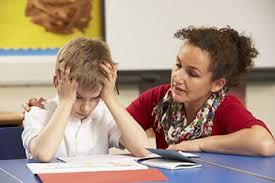 Spreek met het kind, betrek het mee in het proces

Geef hem/haar een gevoel van controle en betrokkenheid

Hoe kan je dat doen?
Laat het kind meedoen aan het zorgoverleg
Organiseer een ’kindercontact’
iemand doet vooraf of achteraf een gesprekje 
Je duidt een vertrouwenspersoon aan die de leerling kent en mee aan het overleg zit
Ouder als informant en betrokkene
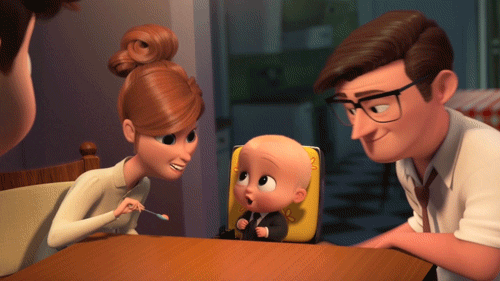 Ouders als informant
Zijn vaste personenen in het leven van hun kind
En dus belangrijke partner in het zorgtraject van hun kind
Ouders als verbinder
Kennen (bij goed gelopen zorgtraject) de rode draad doorheen de schoolloopbaan van hun kind
Ouders als betrokkene 
Die nood heeft aan informatie
Die nood heeft aan advies
Die nood heeft aan openheid, veiligheid en vertrouwen
Ouder als informant, verbinder en betrokkene
Loopt de samenwerking met ouders stroef?
Misschien kan een brugfiguur of tolk helpen?

Laat hen aan het woord, beschouw hen als partner

Vermijd ‘vertelmoeheid’ -> zorg dat ze niet steeds hetzelfde verhaal moeten doen

Maak duidelijke afspraken over wie wat wanneer met hen communiceert
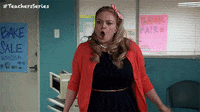 Klasleerkracht als spilfiguur
Persoon met grote verantwoordelijkheid in zorgoverleg/klassenraad
Komt goed voorbereid naar overleg/klassenraad
Rapporteert over de ontwikkeling van de leerling
Start steeds met verhaal van de leerkracht
Vermijd een te grote druk op de schouders van de klasleerkracht
Eerste aanspreekpunt voor ouders
Zorgcoördinator als planner en/of moderator
Voor het zorgoverleg
Zorgt voor structuur in het zorgtraject
Organiseert de overlegmomenten
Tijdens het zorgoverleg
Treedt op als moderator van het gesprek
Treedt op als tijdsbewaker
Treedt op als informant (vb. ontwikkelingen in het onderwijslandschap)
Na het zorgoverleg
Ondersteuner voor leerkrachten
Opvolging van de afgesproken acties
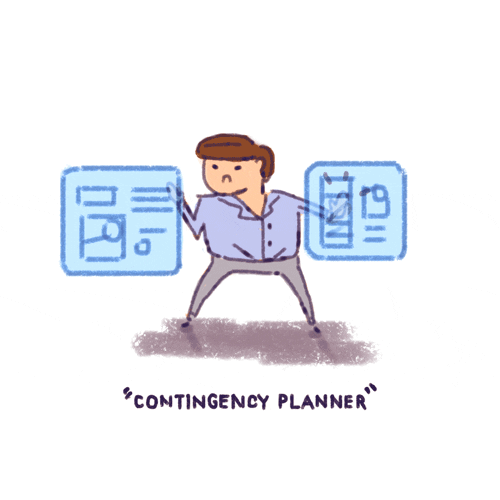 Directie als planner en/of moderator
Betrokken bij cruciale beslissingsmomenten, zoals de klassenraad
Kennen bepaalde leerlingen en hun gezin vrij goed en leveren van daaruit relevante informatie
Spreekt vanuit de visie en beleidskeuzes van de school
Zorgt ervoor dat de schooleigen keuzes duidelijk zijn voor alle actoren
Beschouwt de overlegmomenten als input voor visie en beleid
Vb. wat kunnen we uit dit overleg leren voor de toekomst? Waardoor kwamen we tot deze succeservaring? Wat is er nodig?
CLB als ondersteuner
Als de leerling in ‘fase 2: uitbreiding van zorg’ zit
Kan advies geven vanuit het traject dat ze liepen met de leerling
Referentiekader van CLB-medewerker is welbevinden, gezinssituatie, diagnostische informatie
Referentiekader van CLB-medewerker is niet de leerplandoelen en eindtermen
(externe) ondersteuner voor leerlingen met specifieke onderwijsbehoeften
Vb. logo, kine, revalidatie, ONW,…
Kent de zorgnoden van de leerling
Weet welke maatregelen wel en niet werkten
Heeft een adviserende en bemiddelende rol
Kan ook vertrouwenspersoon zijn van kind en/of ouders
Een brugfiguur/vertrouwenspersoon als ondersteuner
Vb. familielid, intercultureel bemiddelaar, tolk, thuisbegeleider,…
Kan relevant zijn als de communicatie met ouders/leerling moeilijk loopt
Brengt perspectief van de ouders/gezin/leerling aan
Geen actieve rol bij beslissingen
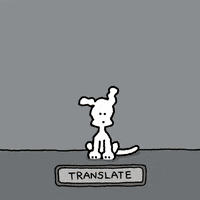 Zorgoverleg/klassenraad: tips
reflectievragen
Hoe sterk is onze systematiek uitgebouwd?
Is er voldoende overdracht leerjaar-overstijgend? Lopen maatregelen en ondersteuning door?
Stellen we onszelf regelmatig de vraag ‘wat willen we bereiken met deze leerling?’
Hoe vaak wordt er met de ouders en de leerling gesproken over het secundair onderwijs?
Spreken we vooral over de oriëntatie naar SO? Of over het getuigschrift an sich?
Hoeveel vertrouwen hebben we in onze eigen adviezen qua oriëntering?
Hoe zorgen we ervoor dat en getuigschrift niet enkel beknot, begrenst of ontmoediegt, maar ook perspectief biedt voor de leerkansen die er wel nog zijn?
Zijn onze procedures en beslissingsprocessen helder voor iedereen? En hoe communiceren we hierover?
hoe ziet ’brede evaluatie’ eruit in onze school? Welke bouwstenen hanteren wij?
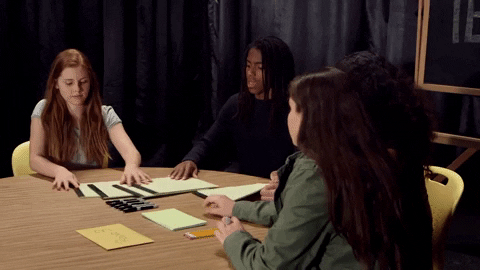 Korte terugkoppeling
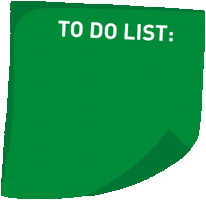 Wat neem je mee van deze reflectie-oefening?
Een nieuw inzicht? Een idee?
Iets om te bespreken met je collega’s?
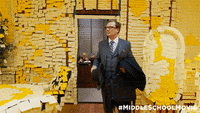 Baso-fiche
BasO-fiche
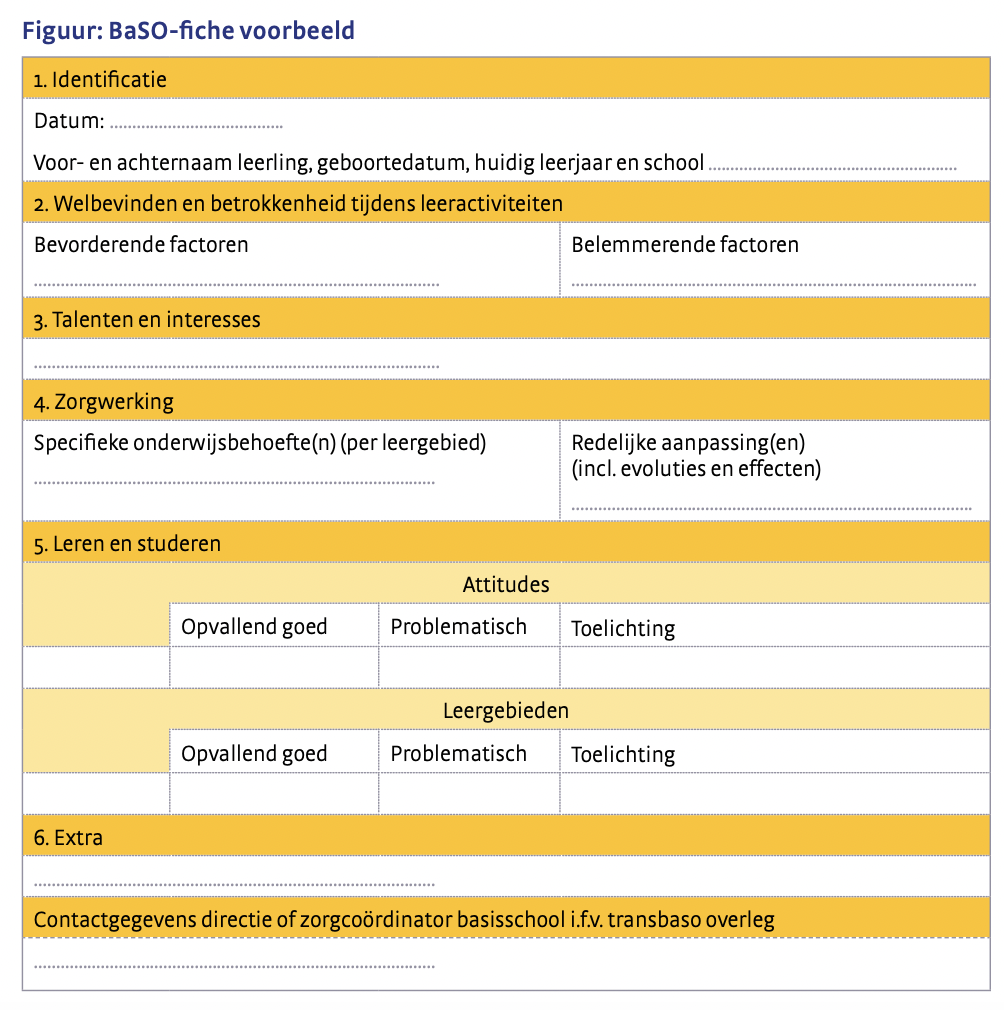 informatie over functioneren van de leerling
In samenspraak met ouders
Ouders bezorgen aan SO
reflectievragen
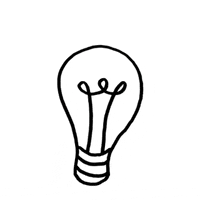 Wie werkt met een BasO-fiche? Wat zijn jullie ervaringen
Welke vragen hebben jullie hierover voor SO?
Wat als het gemeenschappelijk curriculum niet meer lukt?
Wat als het moeiljk gaat?
Op ieder moment in het zorgtraject kan overgegaan worden naar Fase 1 – verhoogde zorg 
Soms is het nodig om te remediëren, differentiëren, compenseren of dispenseren
Het schoolteam kan beslissen om te dispenseren en een leerling vrij te stellen van bepaalde ontwikkelstappen 
! dispenseren betekent niet dat leerling geen kans meer heeft op A-stroom
Soms gaat het verder en is er ondersteuning nodig of aanpassingen om het gemeenschappelijk curriculum te kunnen vasthouden
Of wordt overgegaan tot individueel aangepast curriculum
Het M-Decreet
Het M-decreet: wegwijs
(G)V bij overgang naar SO
Een verslag of gemotiveerd verslag, opgemaakt in BaO, is NIET geldig in SO
Einde 6de leerjaar wordt met alle partijen samen beslist over de redelijke aanpassingen die nodig zijn 
om de leerling mee te nemen in GC => gemotiveerd verslag
Om de leerling studievoortgang te laten maken op basis van een IAC => verslag
CLB BaO maakt overzicht van de onderwijsbehoeften -> geeft door aan nieuw CLB
CLB SO overlegt met de school SO -> dan pas wordt beslist over opmaakt (G)V en aanmelding bij ONW
Inschrijven onder ontbindende voorwaarden in SO kan enkel als er werd beslist om een nieuw V op te maken.
Getuigschrift bij een leerling met IAC
Getuigschrift kan enkel behaald worden als de vooropgestelde leerdoelen door de onderwijsinspectie als gelijkwaardig worden beschouwd met die van het gewoon lager onderwijs
	=> Speciale procedure nodig
Van M-decreet naar decreet leersteun
Decreet leersteun: wat en waarom?
Tekortkomingen van het M-Decreet remediëren
Versterken van fase 0 en fase 1 in scholen
Eén kader voor ‘kwaliteitsvolle ondersteuning’
Scholen
CLB
Pedagogische begeleiding
ONW -> leersteuncentra
Meer vertrouwen voor de schoolteams
Decreet leersteun: wanneer?
Decreet leersteun: 9 focussen
Wat betekent dit voor de overgang BaO – SO?
Scholen kunnen leerlingen met zware zorgnoden weigeren

Scholen kunnen studiebewijs uitreiken zonder gelijkwaardigheidsprocedure te doorlopen bij onderwijsinspectie
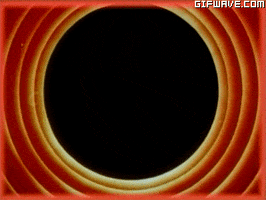 Zijn er nog vragen?
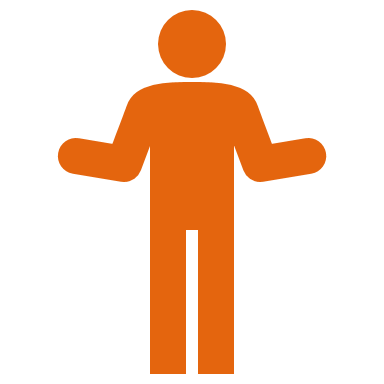